การประชุม war room โรคไข้เลือดออก
ในวันที่ 22 มิถุนายน 2561 เวลา 09.00 น. – 12.00 น.
ณ ห้องประชุมไทรงาม สำนักงานสาธารณสุขจังหวัดพระนครศรีอยุธยา
วาระที่ 1 ประธานแจ้งให้ทราบ...............................................................
วาระที่ 2 สถานการณ์โรคไข้เลือดออก
เรียงลำดับอัตราป่วยโรคไข้เลือดออกระดับประเทศ และเขต ข้อมูลสำนักระบาด 19/6/2561
อำเภอที่มีอัตราป่วยสูงสุดในช่วง4 week ย้อนหลัง(20 พ.ค.61- 19 มิ.ย.61)
ตำบลที่เกิดโรค ไม่เกิน 2 หมู่ ในระหว่างสัปดาห์ที่ 17-23(29/04/2561ถึง19/06/2561)
ตำบลที่เกิดโรคมากกว่า 2 หมู่ ในระหว่างสัปดาห์ที่ 17-23(29/04/2561ถึง19/06/2561)
ตำบลระบาดCase >2 หมู่5 ตำบล 17 หมู่บ้านCase <2 หมู่54 ตำบล
ต.สวนพริก
ต.ลุมพลี
ต.ชะแมบ
ต.ชะแมบ
ต.ลำตาเสา
ต.ลำไทร
ต.คู้สลอด
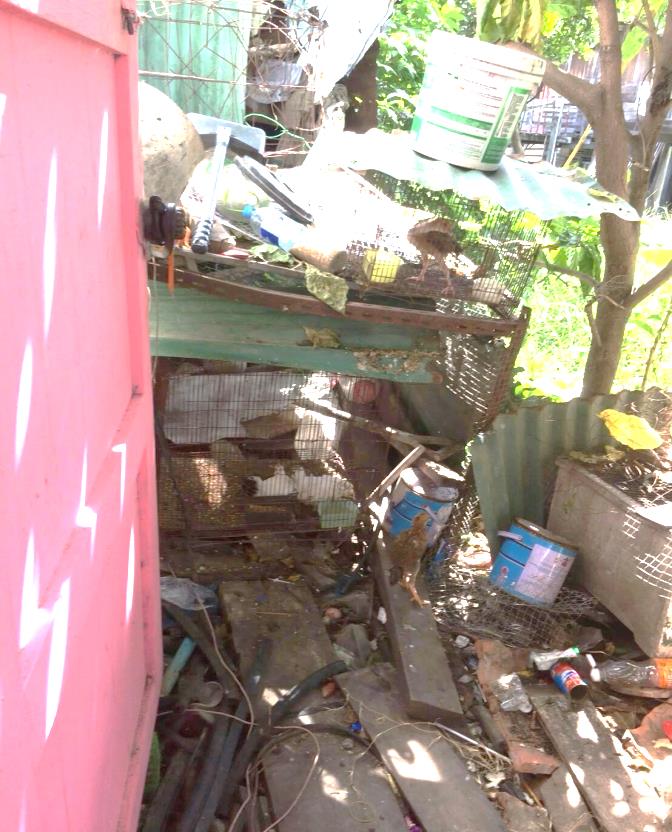 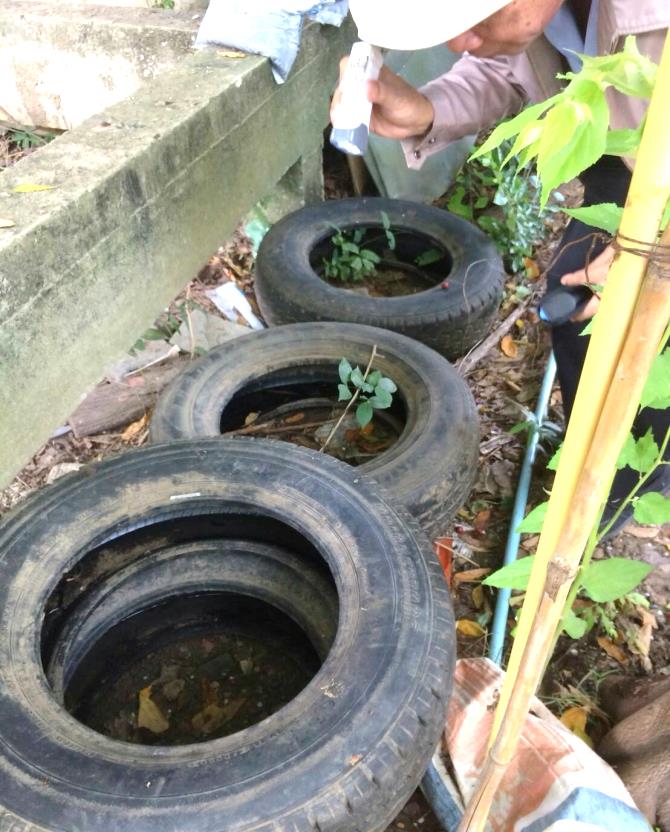 ปัญหาและอุปสรรค1 สิ่งแวดล้อม2 ประชาชนบางส่วนไม่ให้ความร่วมมือในการควบคุมโรค3 ค่าดัชนีลูกน้ำยุงลาย สูงเกินเป้าหมาย
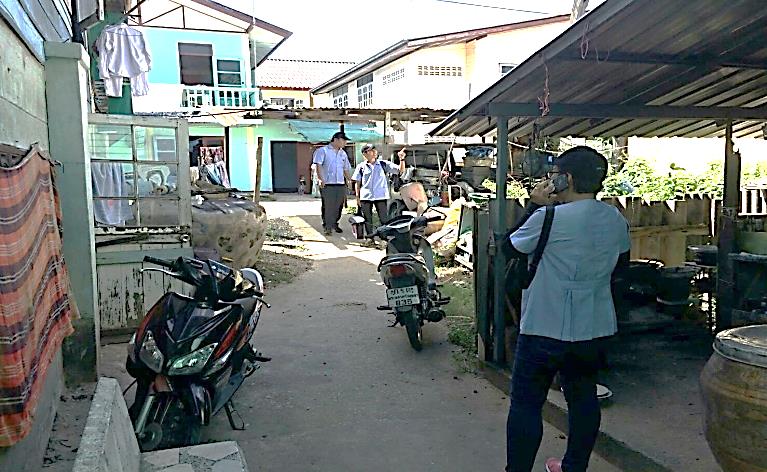 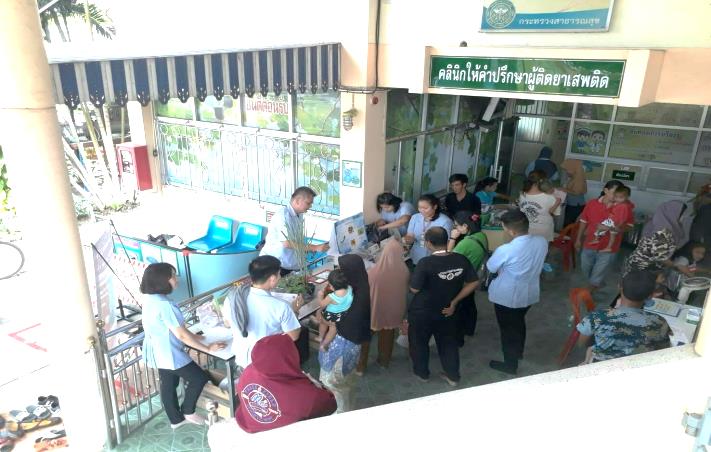 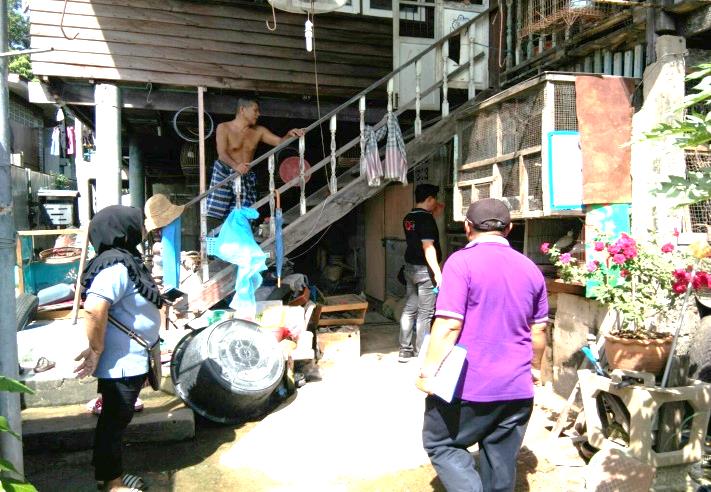 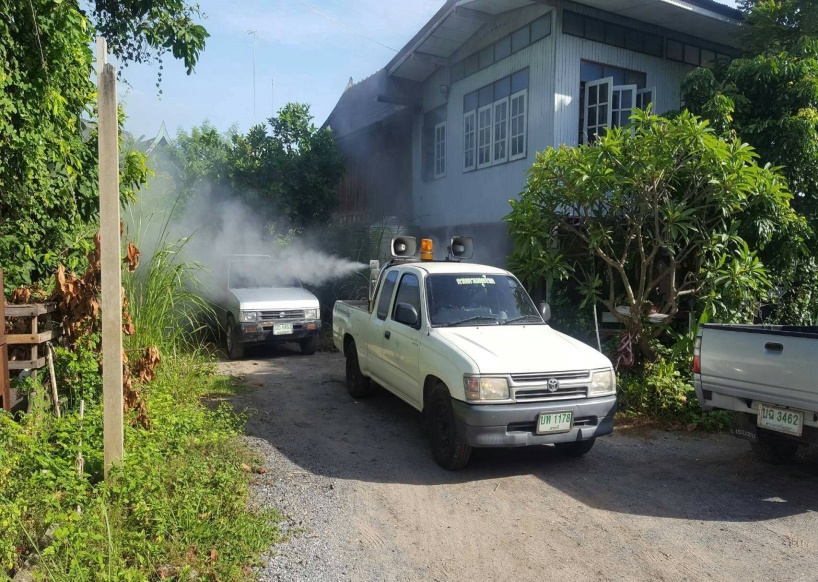 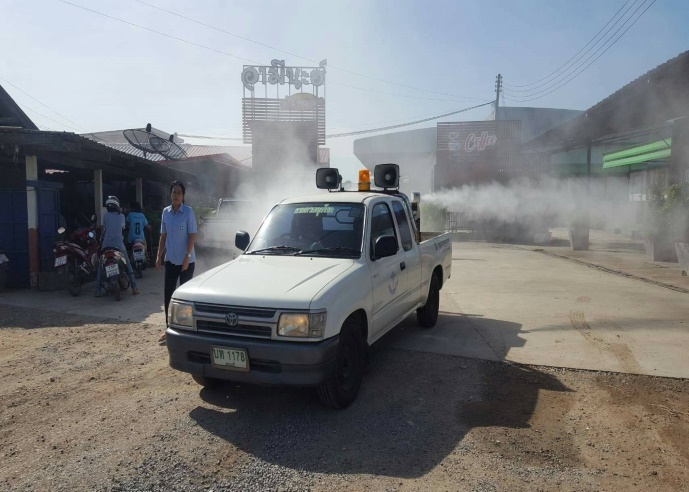 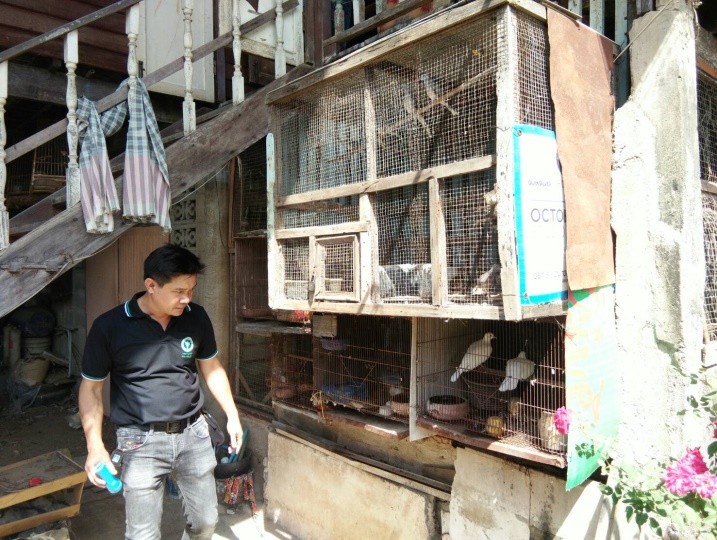 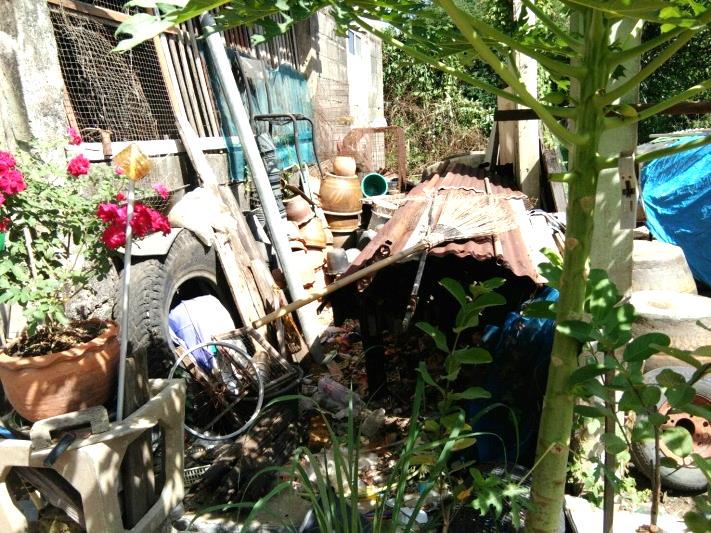 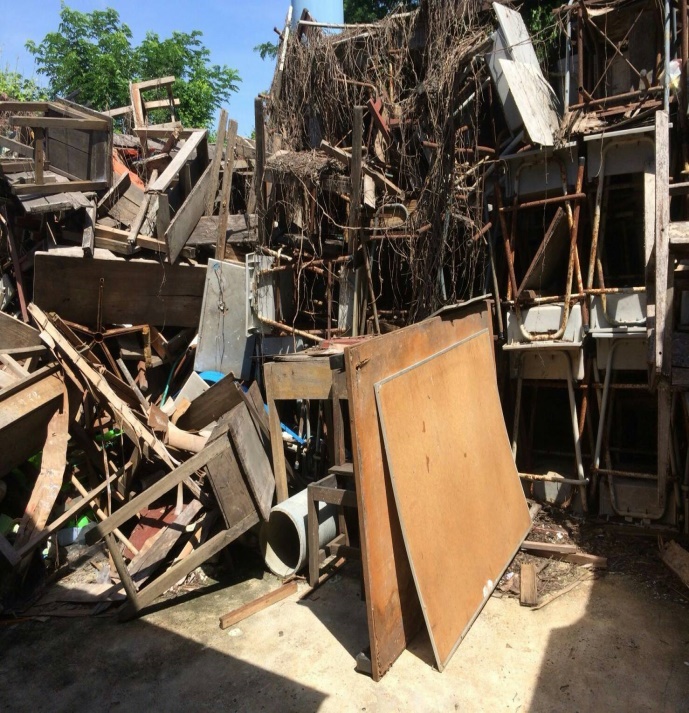 กิจกรรม1 การเฝ้าระวังโรค/ประชาสัมพันธ์	-รายงานสถานการณ์โรคในที่ประชุมประจำแต่ละเดือน ที่ว่าการอำเภอ	-สำรวจค่า HI รายงานทุกวันจันทร์	-ประชาสัมพันธ์ รถ/เสียงตามสาย2 กำหนดการรณรงค์ 1 วัน/สัปดาห์ ดำเนินการพร้อมกันทั้งอำเภอ3 การควบคุมโรค	- โดย 3-3-1-5 เน้น การทันเวลา/คุณภาพ/ส่งภาพกิจกรรม	- ทีมเตรียมดำเนินการ เสาร์-อาทิตย์  4 นำปัญหาเรื่องไข้เลือดออกเข้าที่ประชุมคณะกรรมการพัฒนาคุณภาพชีวิต (พชอ.)
วาระที่ 3 มาตรการป้องกันและควบคุมโรคไข้เลือดออก
1.เน้นย้ำการวินิจฉัยโรคไข้เลือดออกที่รวดเร็ว เพื่อป้องกันการเสียชีวิต
-คลินิก ร้านขายยา
-แจ้ง รพ.สต. สื่อสารความเสี่ยงผ่าน อสม. เรื่องการระบาดและการเสียชีวิตโรคไข้เลือดออก หากพบ ผู้ป่วยไข้เฉียบพลันสูงลอยเกิน 2 วัน แนะนำให้ไปตรวจรักษาที่โรงพยาบาลโดยเร็ว
2.การควบคุมโรคเมื่อพบผู้ป่วย
-พ่นสารเคมีกำจัดยุงในรัศมี 100 เมตรรอบบ้านผู้ป่วย
-ค่า HI/CI ในรัศมี 100 เมตร รอบบ้านผู้ป่วยเป็น ศูนย์
3.การกำจัดและการเฝ้าระวังลูกน้ำยุงลาย
-ตำบลที่เกิดโรคไม่เกิน 2 หมู่บ้าน ให้กำหนดเป็นพื้นที่เสี่ยง จำนวน 2 หมูบ้าน ในการเฝ้าระวังค่าดัชนีลูกน้ำยุงลาย รายงานผลทุกสิ้นเดือน
-ตำบลที่เกิดโรคมากกว่า 2 หมู่บ้าน ดำเนินการเฝ้าระวังค่าดัชนีลูกน้ำยุงลายทุกหมู่บ้านและรายงานทุกสิ้นเดือน
-ทีมประเมินค่าดัชนีลูกน้ำยุงลายระดับโซน ออกประเมินลูกน้ำยุลาย ตำบลที่เกิดโรคมากกว่า 2 หมู่บ้าน ขึ้นไป
4.การเปิด EOC โรคไข้เลือดออก
-EOC ระดับอำเภอ เมื่อพบตำบลเป็นพื้นที่ระบาด มากกว่า 2 ตำบล
-EOC ระดับจังหวัด เมื่อพบอำเภอเป็นพื้นที่ระบาด มากกว่าร้อยละ 25 ของอำเภอในจังหวัด